Centro Virtual de Operaciones en Emergencias y Desastres
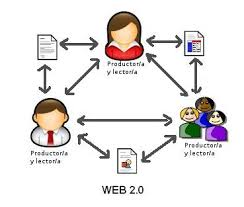 Tema 3: Herramientas dinámicas de comunicación
Cuando se presenta una situación de emergencia o desastre, es de vital importancia que se pueda hacer una notificación del evento desde el sitio y directamente por el responsable de la unidad afectada, además de dar un seguimiento a la crisis, por medio de métodos alternativos de comunicación. 
 
Ante estas situaciones, en el CVOED se han diseñado las herramientas de comunicación básicas que nos darán la posibilidad de interactuar en el nivel horizontal y en el nivel vertical de competencia, a fin de tener comunicación rápida, fluida y veraz que nos permita ejercer decisiones acordes con cada situación, además de coordinar las acciones que deberán ser ejecutadas por el nivel operativo.
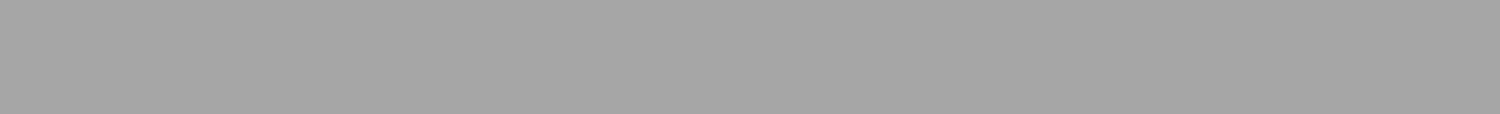 Estas herramientas tienen la finalidad de cumplir con las recomendaciones difundidas como indispensables en la planeación ante situaciones de  desastres. Dentro de los conceptos utilizados para la planeación del CVOED fue el contemplar las tres fases de atención a situaciones de emergencias y desastres: el antes, durante y después.
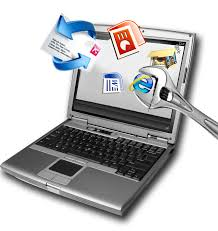 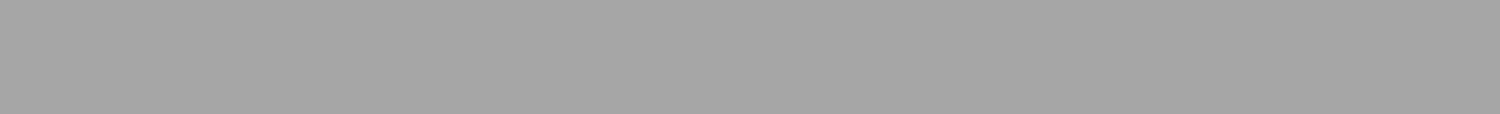 Se han desarrollado elementos que permitan ir integrando una plataforma de comunicación, a cualquier nivel, con todos los elementos requeridos para poder enfrentar situaciones adversas.

Entre estos recursos mencionaremos: 
 

Notificación de emergencia.
El mensajero en vivo (chat).
La integración de redes sociales como Twitter y Facebook al CVOED.
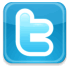 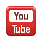 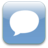 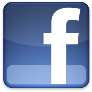 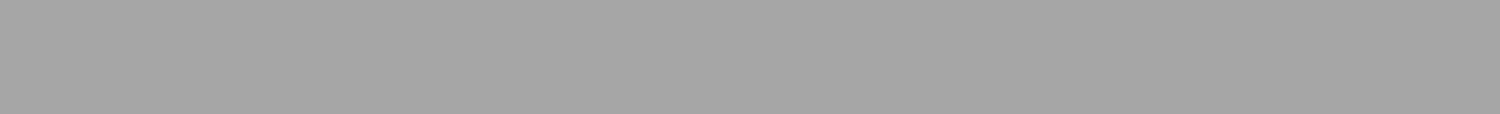 Notificación de emergencia

La notificación de emergencia es el punto de partida de toda crisis en las Unidades Operativas. Ante la presencia de un evento adverso, el responsable del turno, que en ese momento se encuentre en la unidad, deberá hacer la notificación del fenómeno en esta herramienta.

Debemos aclarar que este espacio se debe usar sólo y exclusivamente cuando se quiera notificar una crisis, emergencia o desastre; cualquier otro comunicado debe hacerse en el mensajero en vivo (chat institucional).
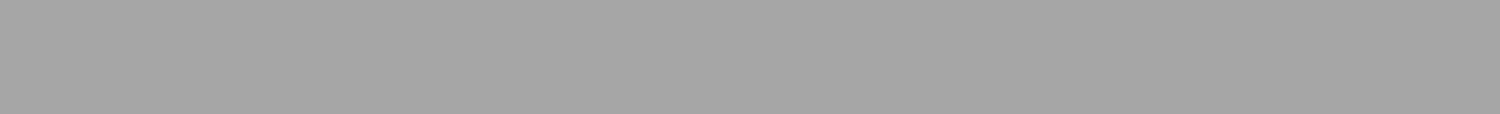 Para hacer una notificación de emergencia, realice lo siguiente:

1.- Identifique el esapacio del “Notificador de Emergencias” en la página principal del CVOED.
2.- El notificador de emergencias esta dividido en dos espacios, en el primero se redacta en forma breve y clara el evento, en el segundo espacio describa las acciones preventivas o de respuesta realizadas.
3.- En la parte inferior izquierda del notificador se encuentra un ícono en forma de gota y una cámara fotográfica, el primero nos ayuda para colocar una referencia geográfica donde se encuentra el evento que reportamos, con la cámara podemos anexar una fotografía (por el momento no están habilitadas por razones de seguridad). .
4.- Con el mensaje breve redactado, dé clic en la ficha “reportar”
5.- El sistema le abre un recuadro para seleccionar la prioridad del reporte en alta, media o baja (seleccione uno de acuerdo a la prioridad que usted considere pertinente).
6.- El sistema coloca su notificación en la parte inferior (listado de notificaciones) y deja limpio el espacio de las notificaciones listo para emitir un nuevo comunicado.
7.- Su notificación ya publicada, tiene un espacio donde se puede realizar comentarios.
* Las funciones aquí explicadas pueden verse afectadas si usted usa un explorador de internet no actualizado.
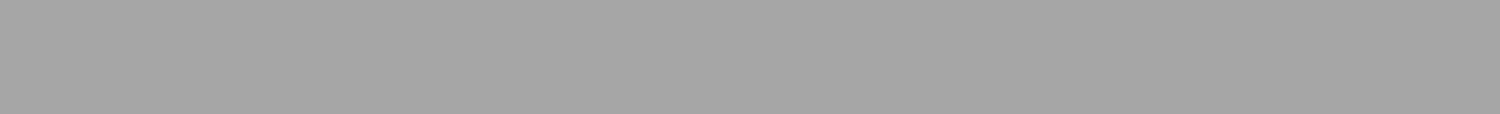 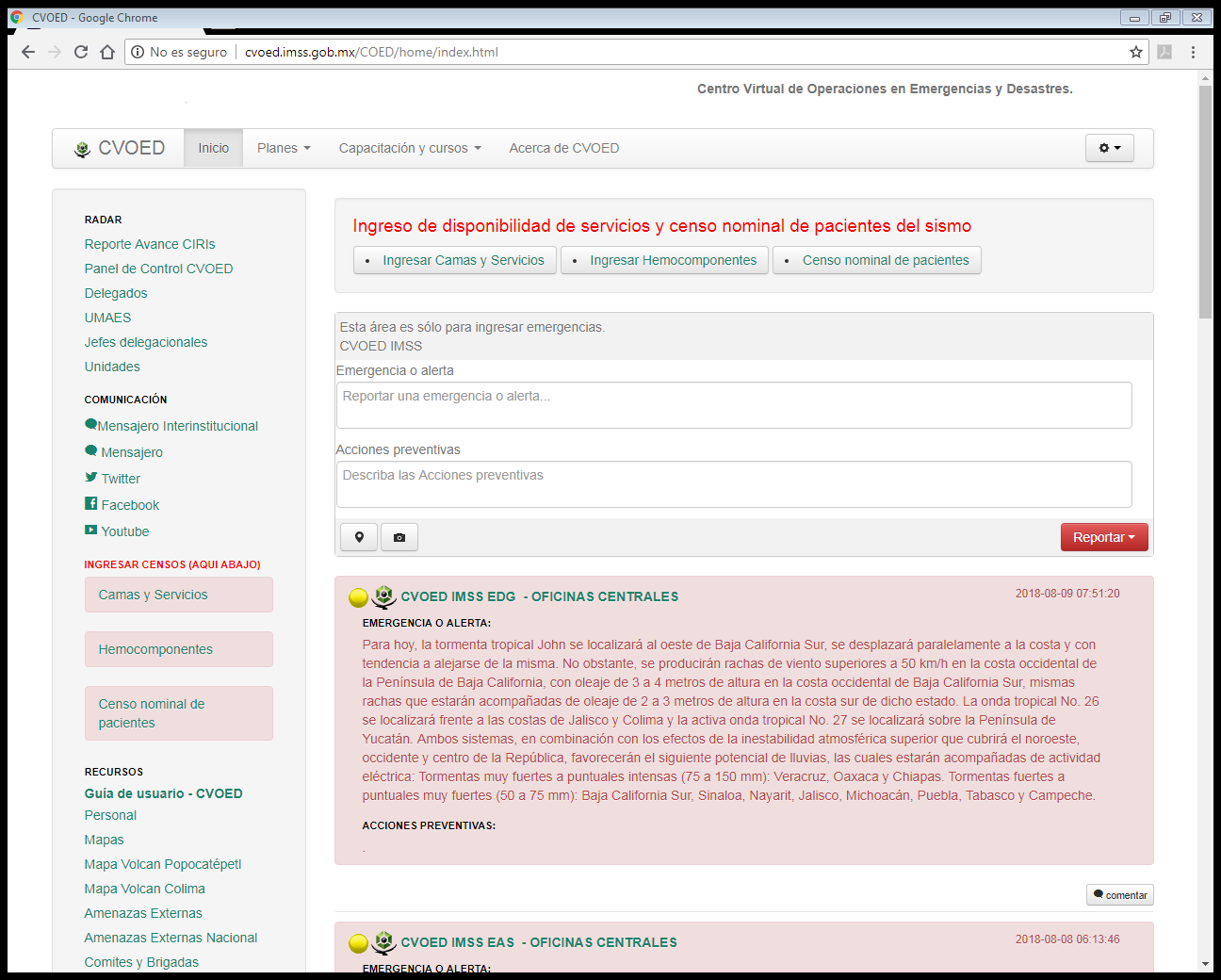 Espacio para notificar un evento
Espacio para describir acciones preventivas y de respuesta realizadas.
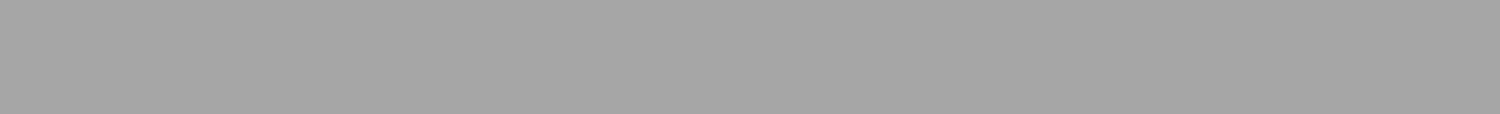 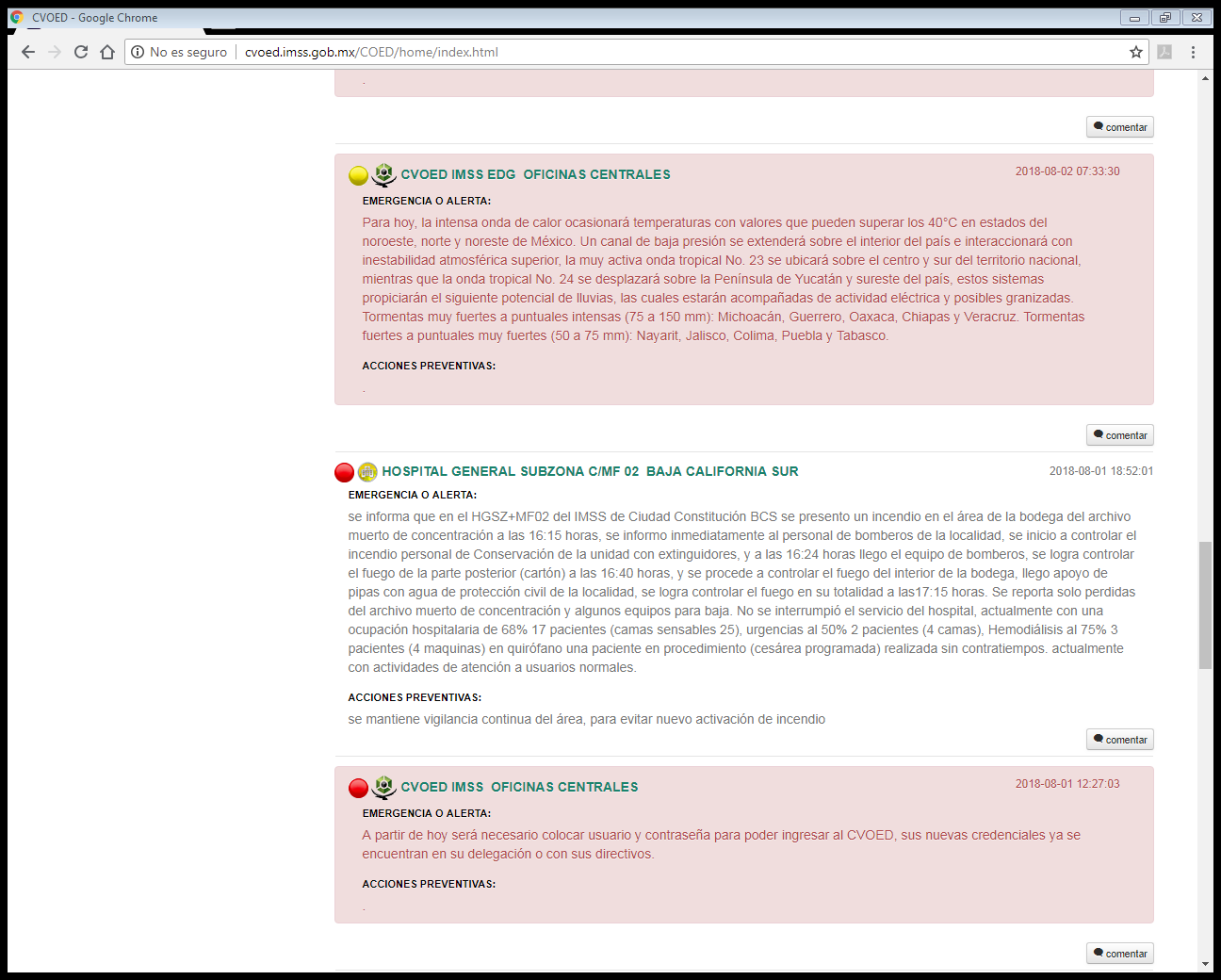 Espacio con el listado de notificaciones publicadas.
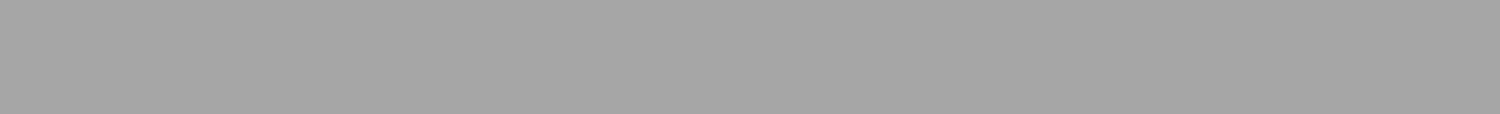 [Speaker Notes: Ante la necesidad de la comunicación en tiempo real, se tienen dos herramientas, el notificador de emergencias donde las unidades ingresan la información y descripción de su emergencia, así como las acciones realizadas.
La otra herramienta es el mensajero en vivo que es el medio por donde las unidades operativas se reportan diariamente, y comunican su estado actual. 
Cabe señalar que ambas herramientas son monitoreadas las 24 hrs del día los 365 días del año por personal médico capacitado en atención en emergencias y desastres.
En la imagen del mensajero se aprecian mensajes emitidos por diferentes delegaciones y niveles jerárquicos.
En la imagen del notificador de emergencias se observan los reportes de las unidades sobre afectaciones, así como el reporte que genera el personal de CVOED para informe a todas la unidades.]
Mensajero en vivo

El mensajero en vivo corresponde a una sala de chat común. Es una forma de comunicación en línea y en vivo. Debemos aclarar que la comunicación sigue la estructura institucional, por lo que las Unidades Operativas podrán ver los comunicados de las unidades de su área normativa (comunicación horizontal) y los jefes de cada área verán los comunicados de su área correspondiente (comunicación vertical).
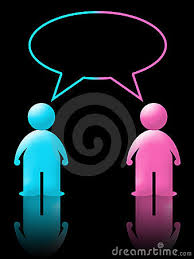 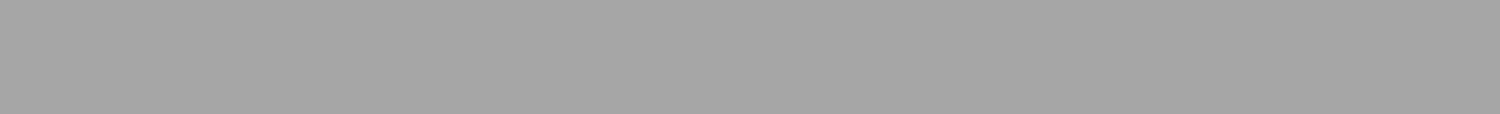 Para hacer uso de comunicación en el mensajero:

Localice y active el “Mensajero”, que se encuentra en el módulo de comunicación al lado izquierdo parte central de su pantalla.
Aparecerá una ventana con el mensajero abierto (o la identificación de la Unidad Operativa)
Escriba su mensaje en el espacio exprofeso. 
Dé un clic en el recuadro Enviar.
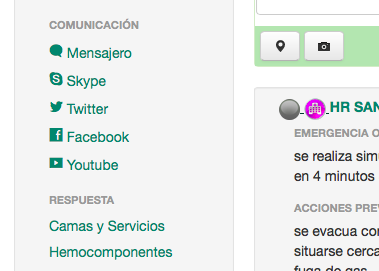 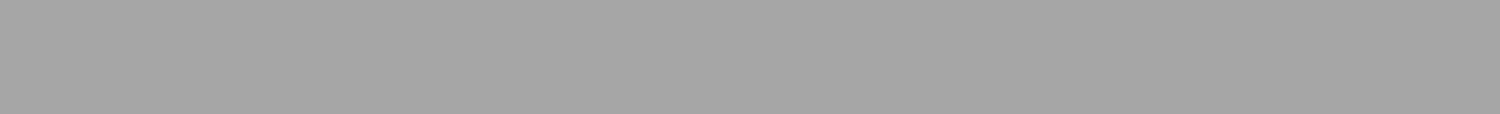 Mensajero abierto con listado de comunicados y listo para enviar mensajes
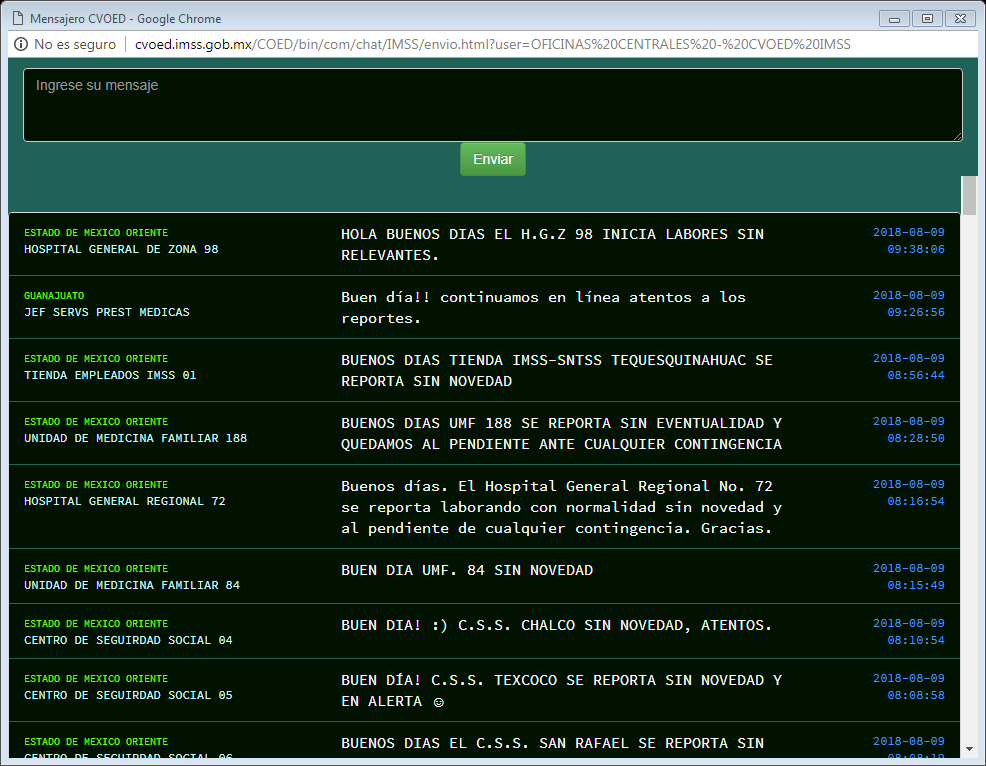 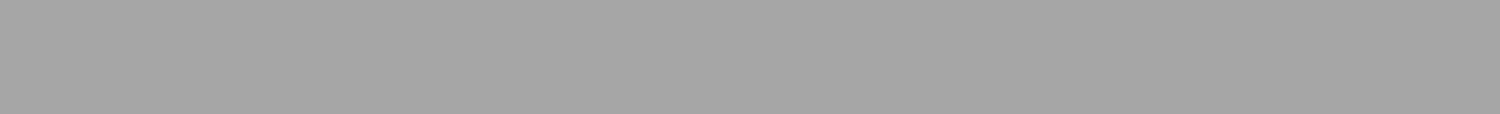 Recuerde que sus mensajes serán vistos por sus pares de área normativa, y por su jefatura correspondiente. El uso prioritario del mensajero será hacer seguimiento a eventos adversos notificados, pero se podrá usar en temas diversos que necesiten ser atendidos y comentados. 

El mensajero en vivo representa un instrumento de comunicación rápido, eficiente, permanente y económico que se suma a los recursos de comunicación ya existentes dentro del IMSS.
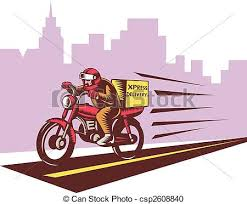 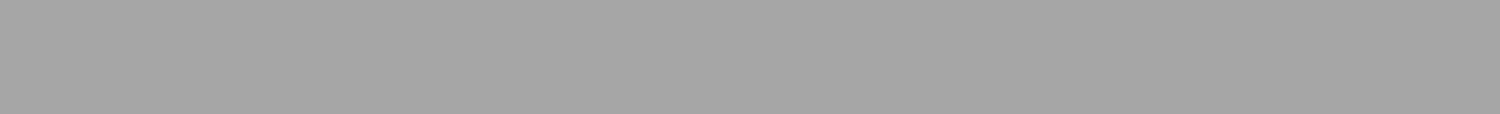 Redes sociales

El CVOED ha integrado como recursos de comunicación las siguientes redes sociales: Facebook, Twitter y YouTube. Todas ellas son sistemas de comunicación abiertos, porque cualquier persona que lo solicite tiene acceso a ellas, sólo es necesario registrarse y activar su cuenta en la red social de su interés.



Es posible que usted se encuentre familiarizado con estos recursos, sin embargo, es importante recordar que son elementos restringidos dentro de la institución, pero se puede acceder a ellos cuando usted ingresa desde una red externa al IMSS. 

Recuerde dentro del CVOED estos elementos deben ser usados exclusivamente en el tema de emergencias y desastres.
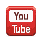 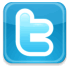 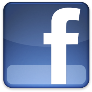 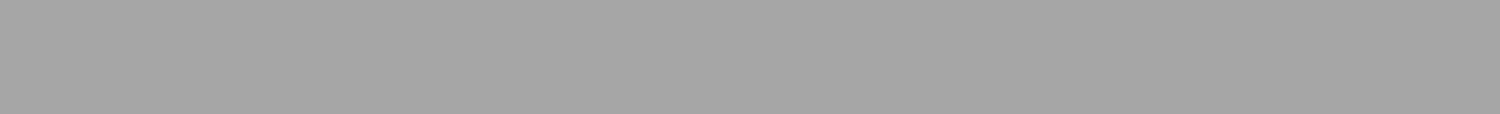 Compromisos

Utilizar cotidianamente el mensajero.

Utilizar el notificador de emergencias cada que se tenga una crisis, emergencia o desastre.

Utilizar las redes sociales para interactuar solo en temas de emergencias y desastres.

Recuerde que estas herramientas se suman a otros sistemas de comunicación ya existentes en el IMSS como son teléfonos fijos, celulares o correos electrónicos.

En una situación de crisis, se debe garantizar los flujos de comunicación.
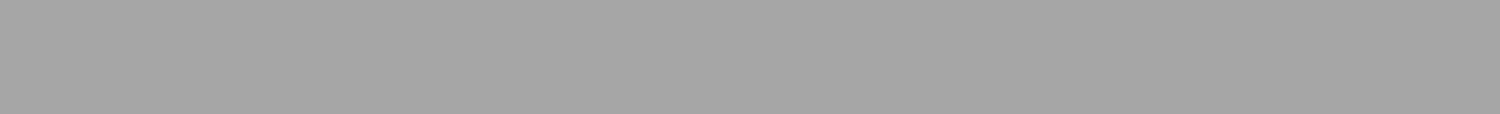